МУНИЦИПАЛЬНОЕ  БЮДЖЕТНОЕ ОБРАЗОВАТЕЛЬНОЕ УЧРЕЖДЕНИЕ ДОПОЛНИТЕЛЬНОГО ОБРАЗОВАНИЯ ДЕТЕЙ ЦЕНТР ДЕТСКОГО (ЮНОШЕСКОГО) ТЕХНИЧЕСКОГО ТВОРЧЕСТВА ГОРОДА БАТАЙСКА
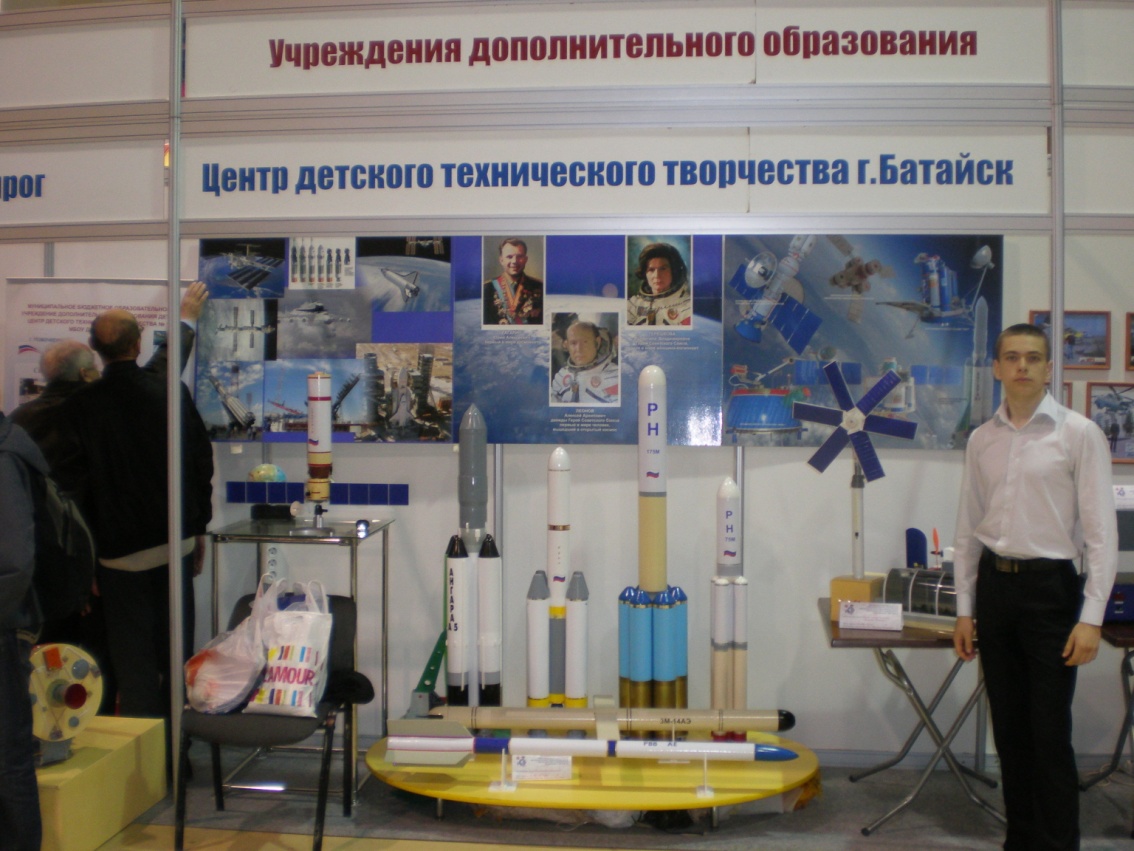 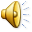 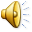 2018 год
УЧЕБНЫЕ ОБЪЕДИНЕНИЯ
Судомоделизм
Начальное техническое моделирование
Авиамоделизм
Картины
Военно-патриотическое
Юный патриот
Экспериментальная композиция
Прикладное искусство
Космическое моделирование
Астрономическое
Авиаконструкторское
Техническая игрушка
Спортивно-техническое
Военно-патриотическое
Художественно-эстетическое
Научно-техническое
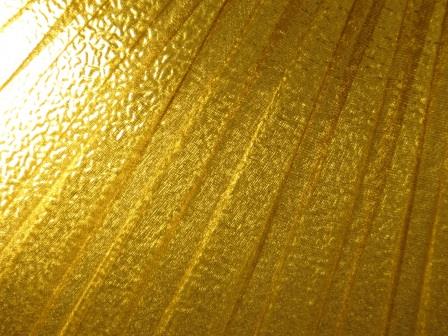 Каждый год Центр является участником городских, областных, Всероссийских и Международных конкурсов, выставок, соревнований. В связи с этим ежегодно формируются команды по техническим и прикладным видам спорта
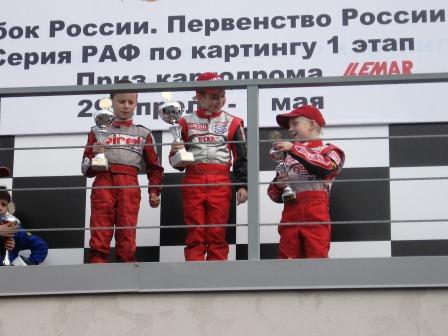 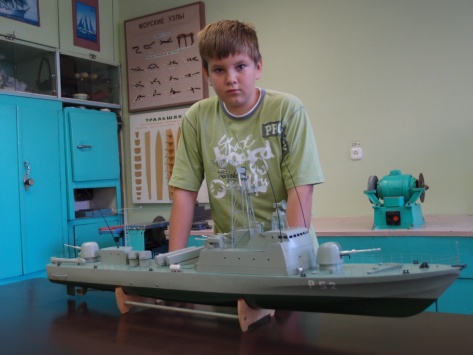 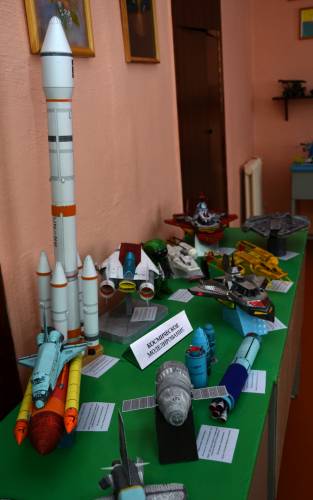 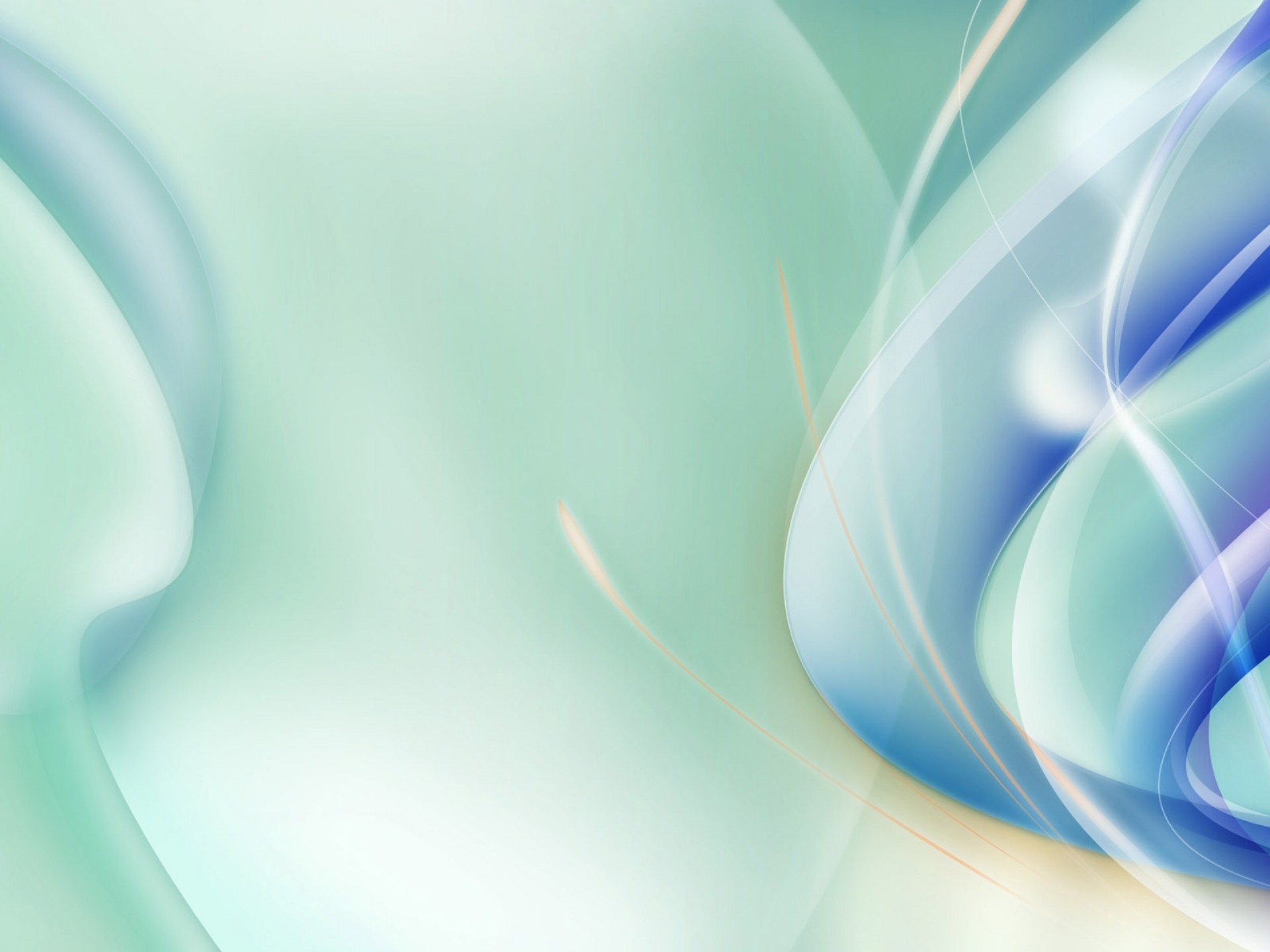 Специфика системы детского творчества обучающихся города
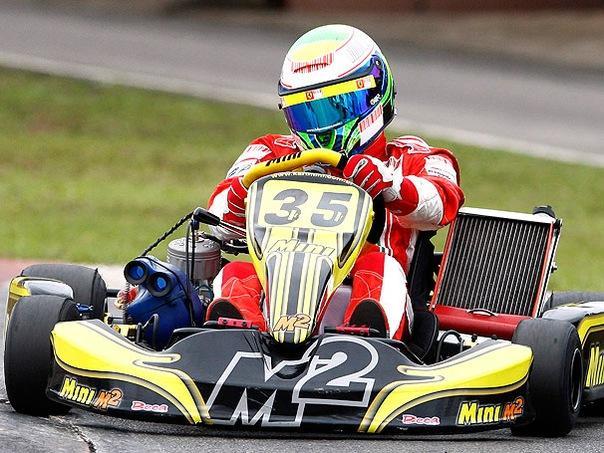 уникальность реализуемых программ спортивно-технического творчества;
обращенность к наиболее педагогически запущенному контингенту учащихся с целью «отвлечения»  от улицы;
ориентация на подготовку обучающихся, прежде всего мальчиков и юношей, к выполнению различного рода “мужских” социальных функций: мужа, отца, защитника Родины, хозяина;  
высокая ресурсоемкость.
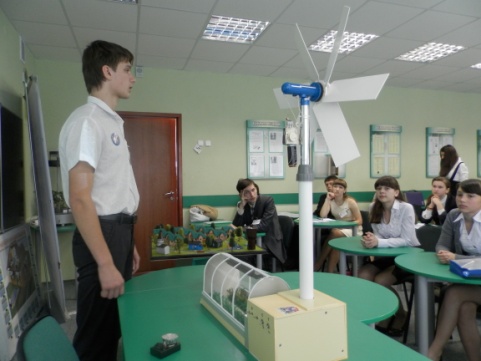 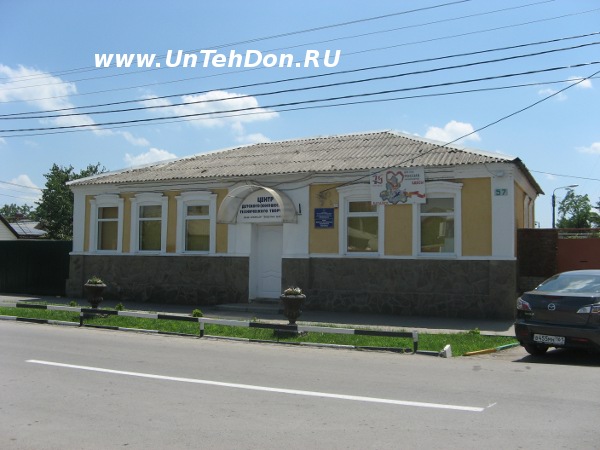